АДАПТИВНАЯ НАСТРОЙКА ТИПОВЫХ РЕГУЛЯТОРОВ С ПРИМЕНЕНИЕМ НАСТРАИВАЕМОЙ МОДЕЛИ ОБЪЕКТА УПРАВЛЕНИЯ
Выполнил:  студент гр. 3641503/90101 Стронгин П.Я.
Руководитель: д.т.н. профеccор Яковис Л.М.
СОДЕРЖАНИЕ

Последовательные методы адаптивного управления, базирующиеся на идентификации методом настраиваемой модели  
Циклическая процедура адаптивного управления инерционными объектами с запаздыванием, основанная на методе настраиваемой модели управляемого процесса 
 Численные исследования процессов идентификации и адаптации
2
Схема идентификации с настраиваемой моделью
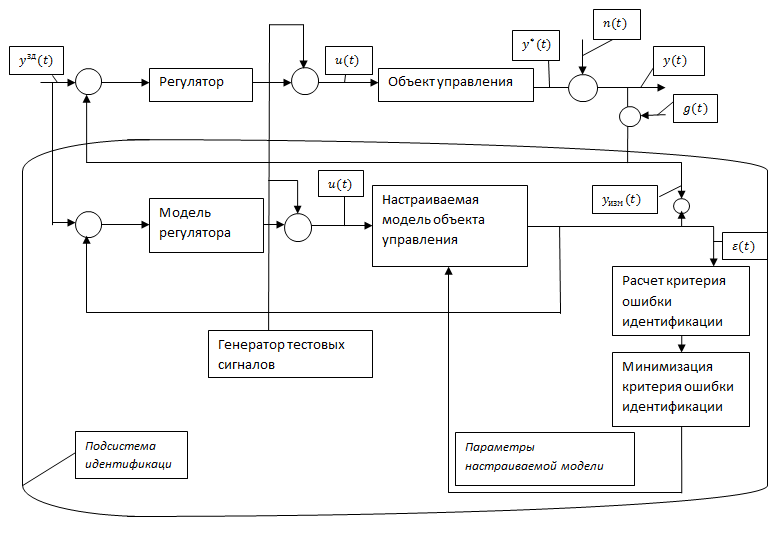 3
Определение параметров системы идентификации
Задача минимизации отклонений выходной переменной от заданного 
значения  при обеспечении требуемой точности идентификации
Точное решение представляется достаточно сложным вследствие значительного количества параметров
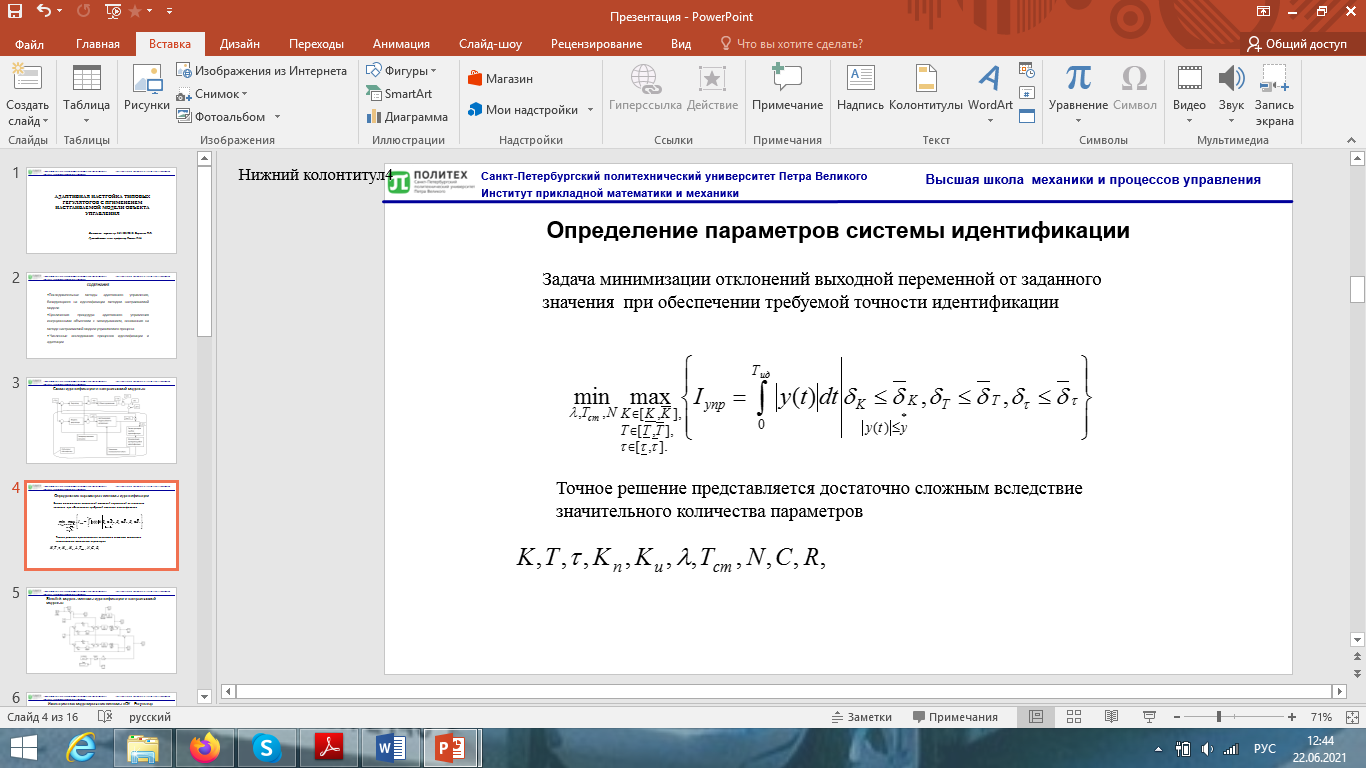 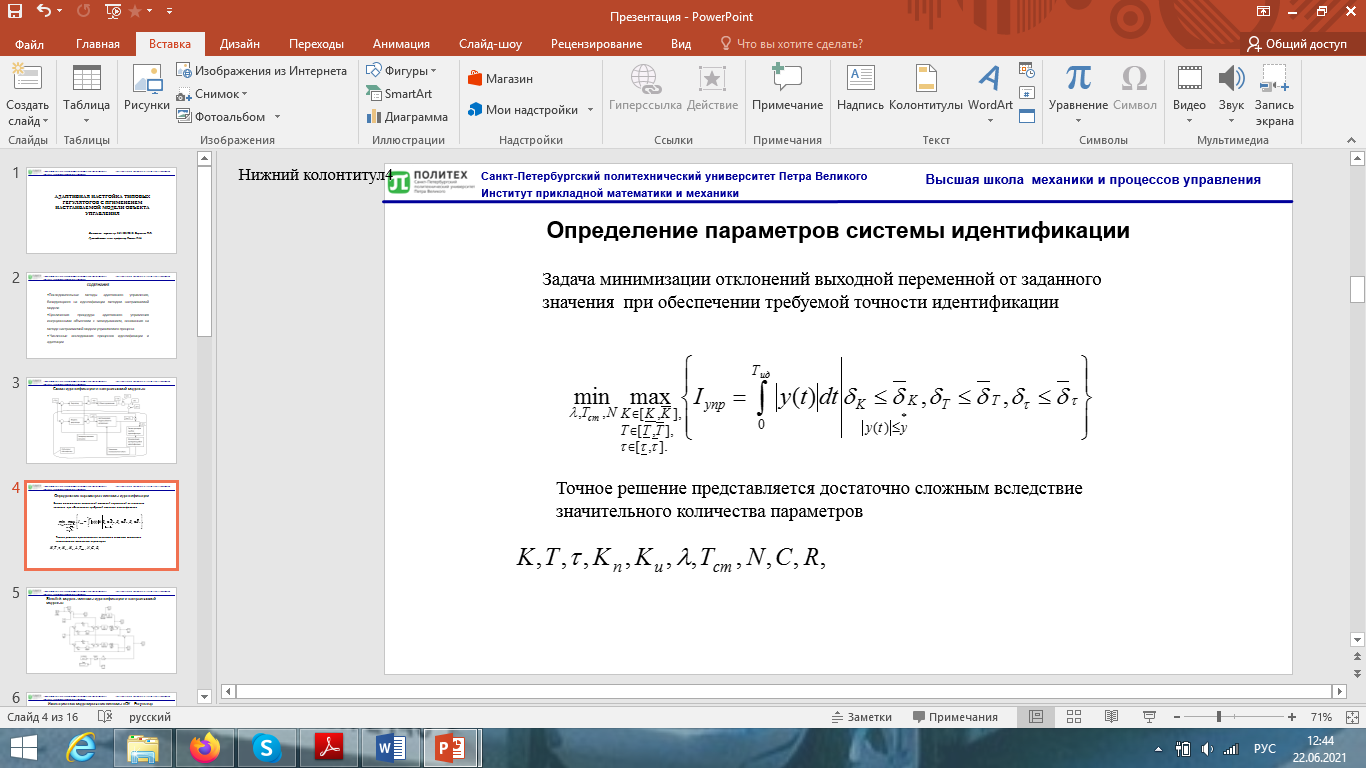 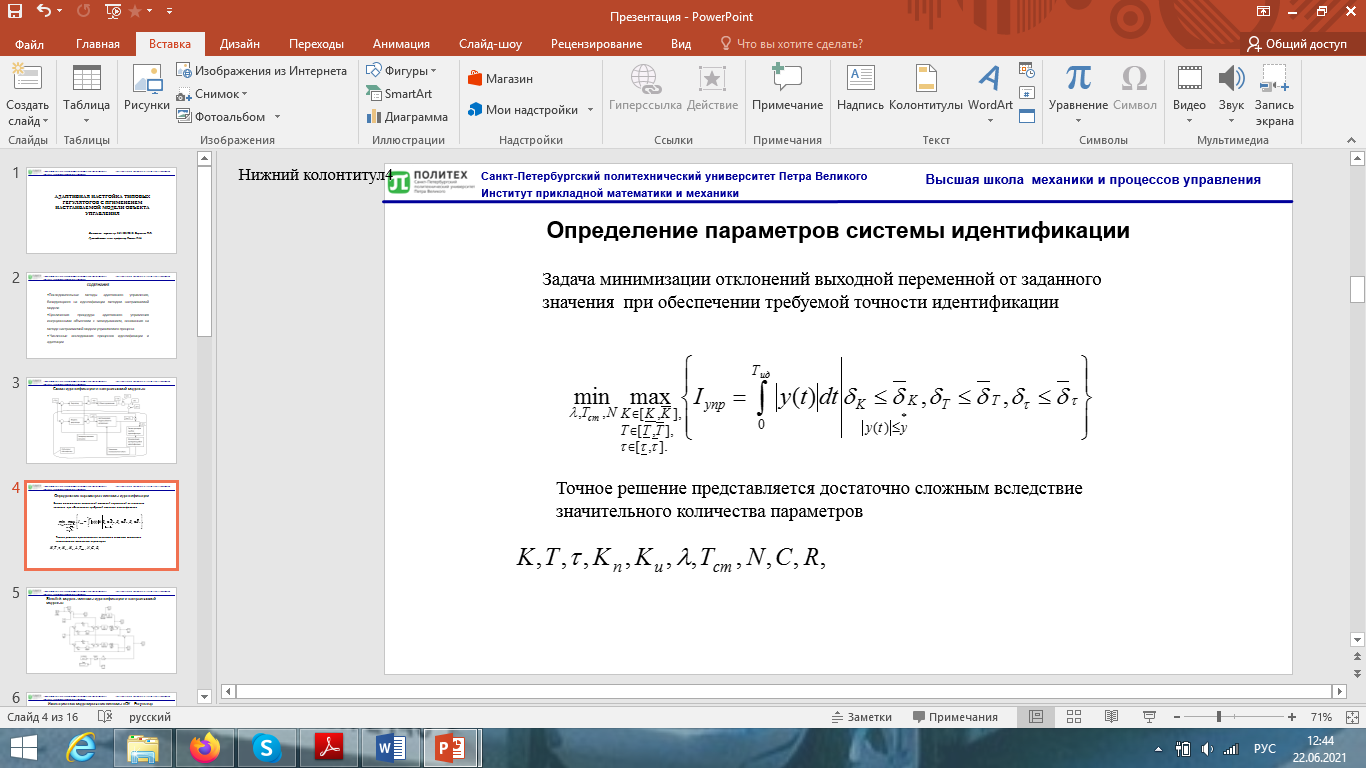 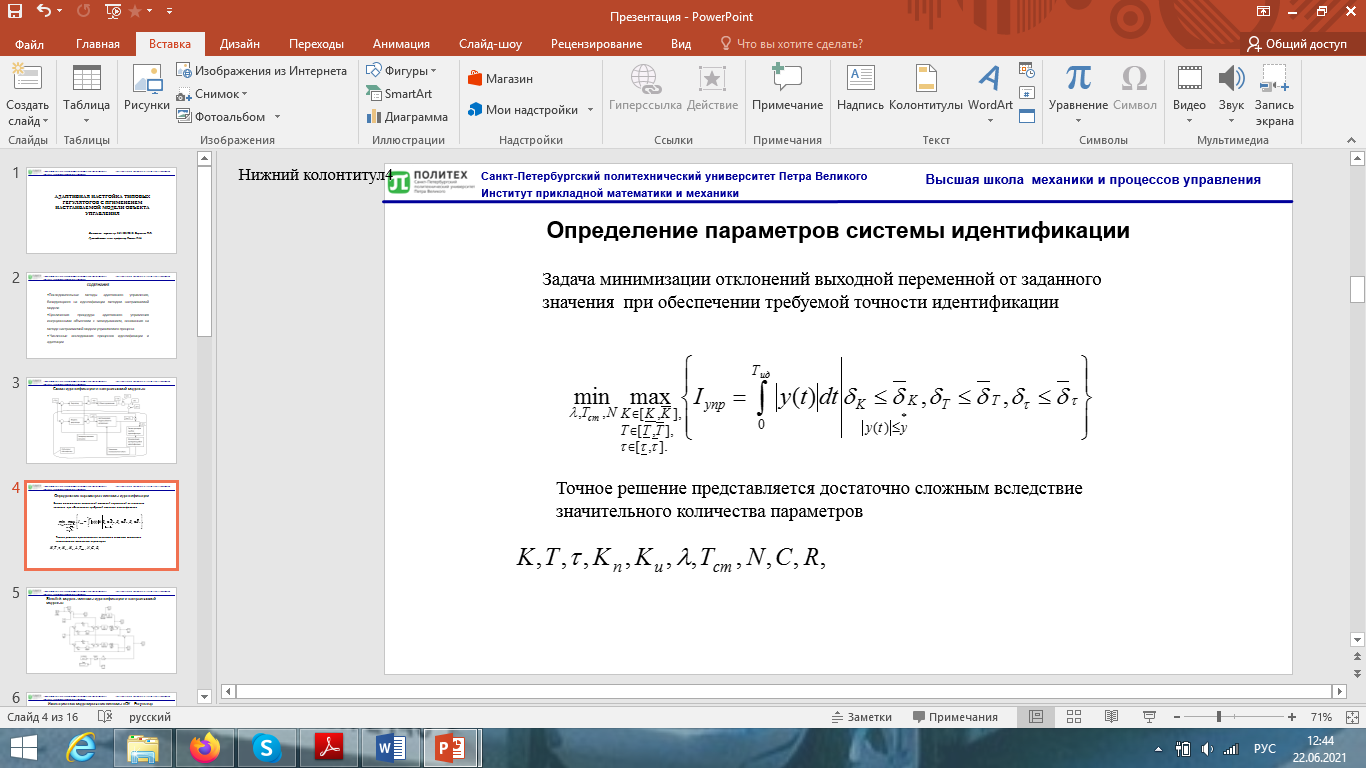 Параметры модели возмущений
параметры ПИ-регулятора
Параметры тестовых воздействий
параметры модели объекта управления
4
Simulink-модель системы идентификации с настраиваемой моделью
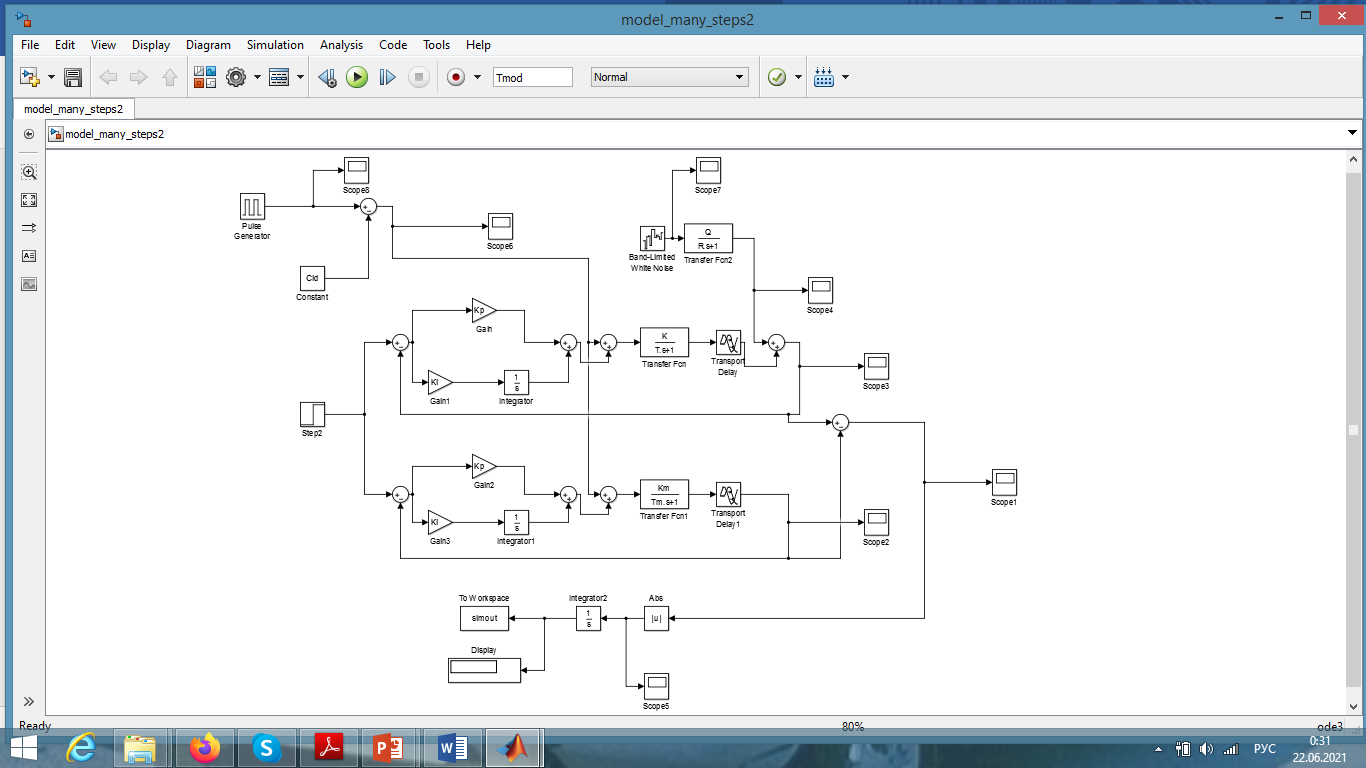 5
Имитационное моделирование системы «ОУ – Регулятор – настраиваемая модель ОУ»
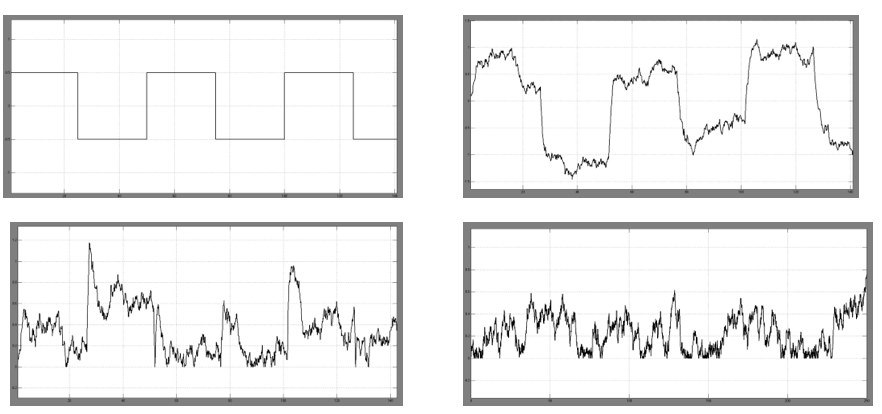 Тестовые воздействия и реакция на них управляемого ОУ
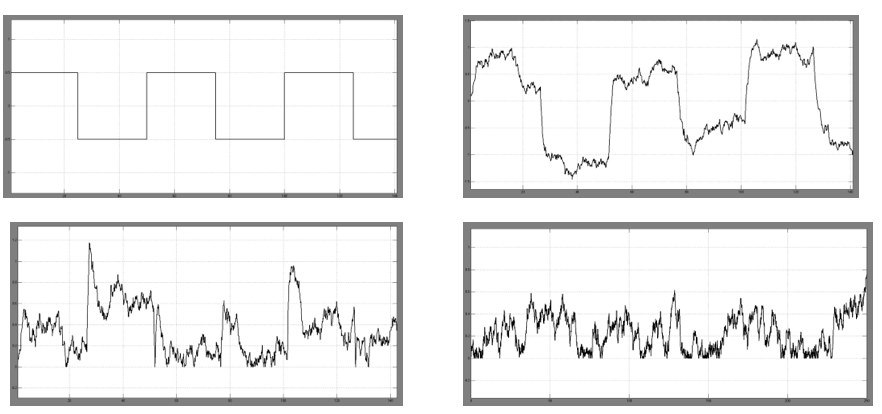 Модуль ошибок идентификации в начале и в конце процесса идентификации
6
Последовательные методы адаптивного управления
Робастная идентификация
Адаптивная двухэтапная идентификация
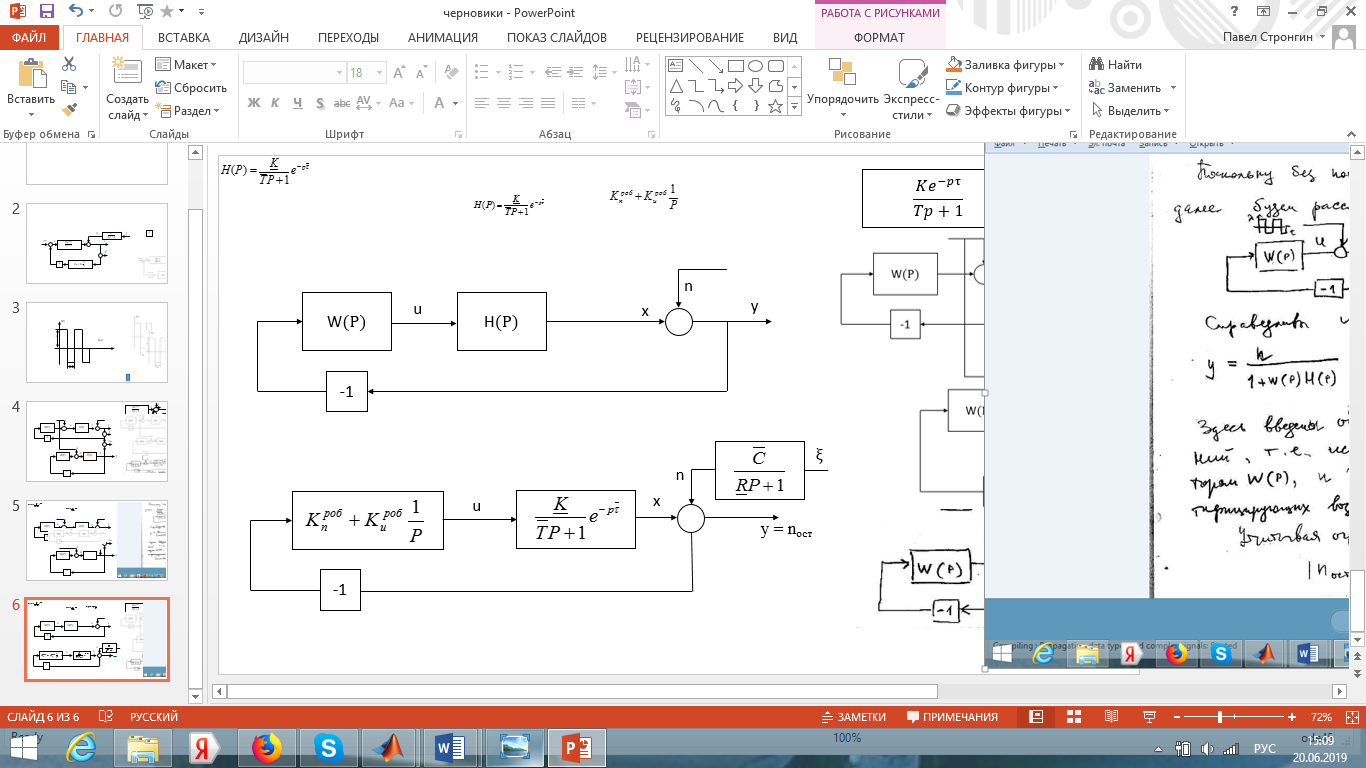 Блок-схема системы для расчета параметров тестовых воздействий
7
Регрессионные модели зависимостей погрешностей идентификации от количества тестовых воздействий
8
Регрессионные модели зависимостей погрешностей идентификации от количества тестовых воздействий
Параметры исходной модели найдены по формулам
Определение границ доверительных интервалов для выходной переменной
Сначала рассчитывается оценка СКО оценки выходной переменной модели
Затем определяются границы доверительного интервала для выходной переменной
Верхние границы доверительных интервалов:
K:
T:
τ:
9
Зависимость среднеквадратической погрешности идентификации от числа N тестовых воздействий
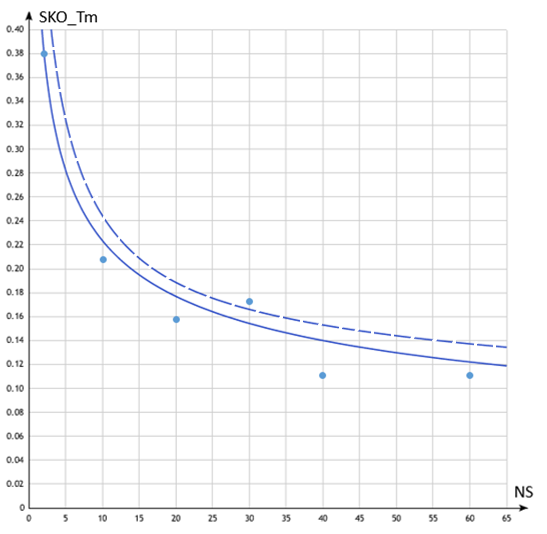 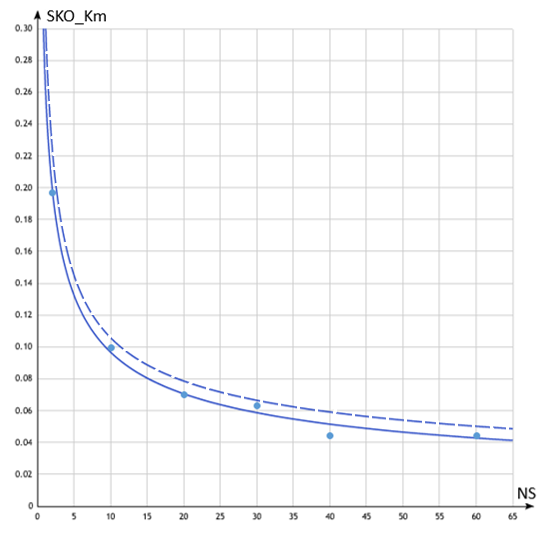 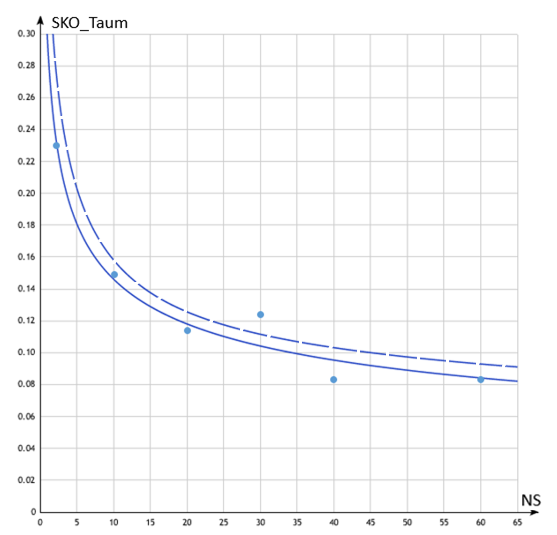 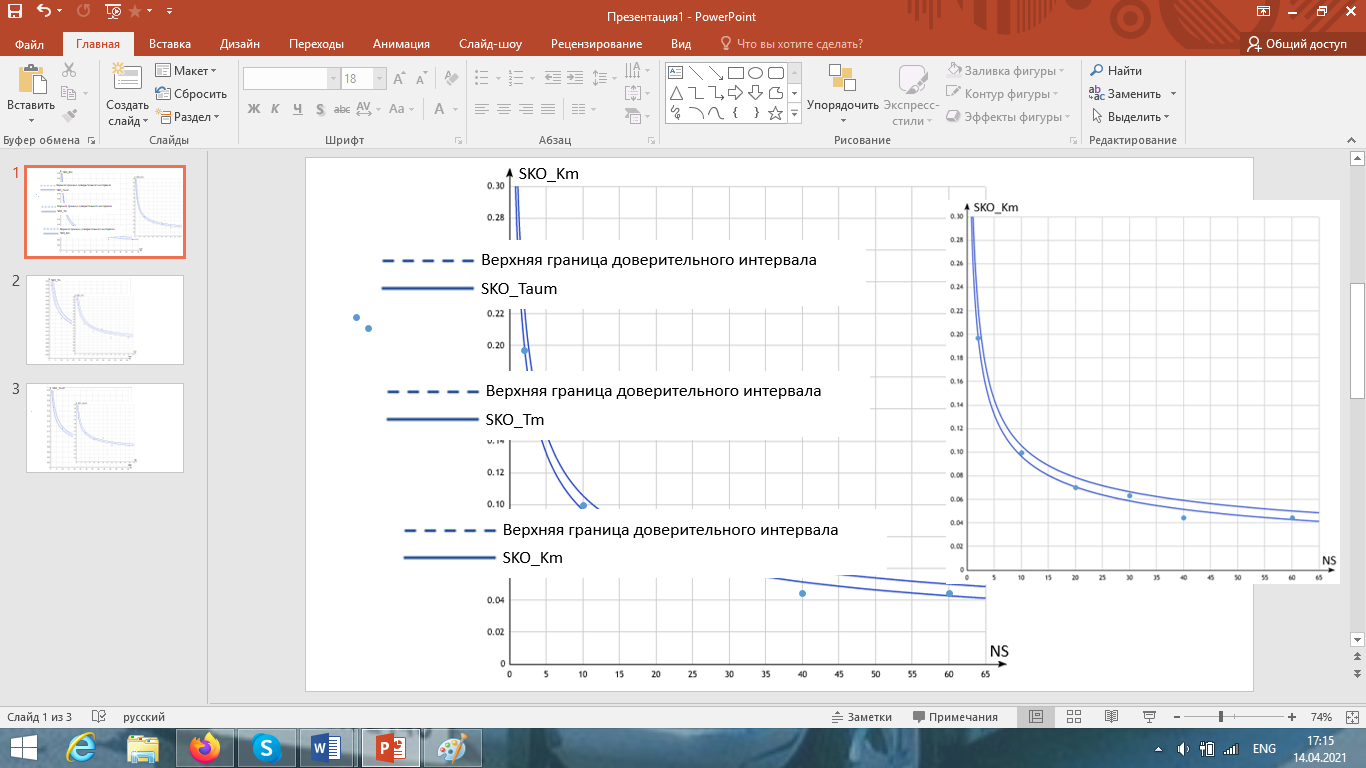 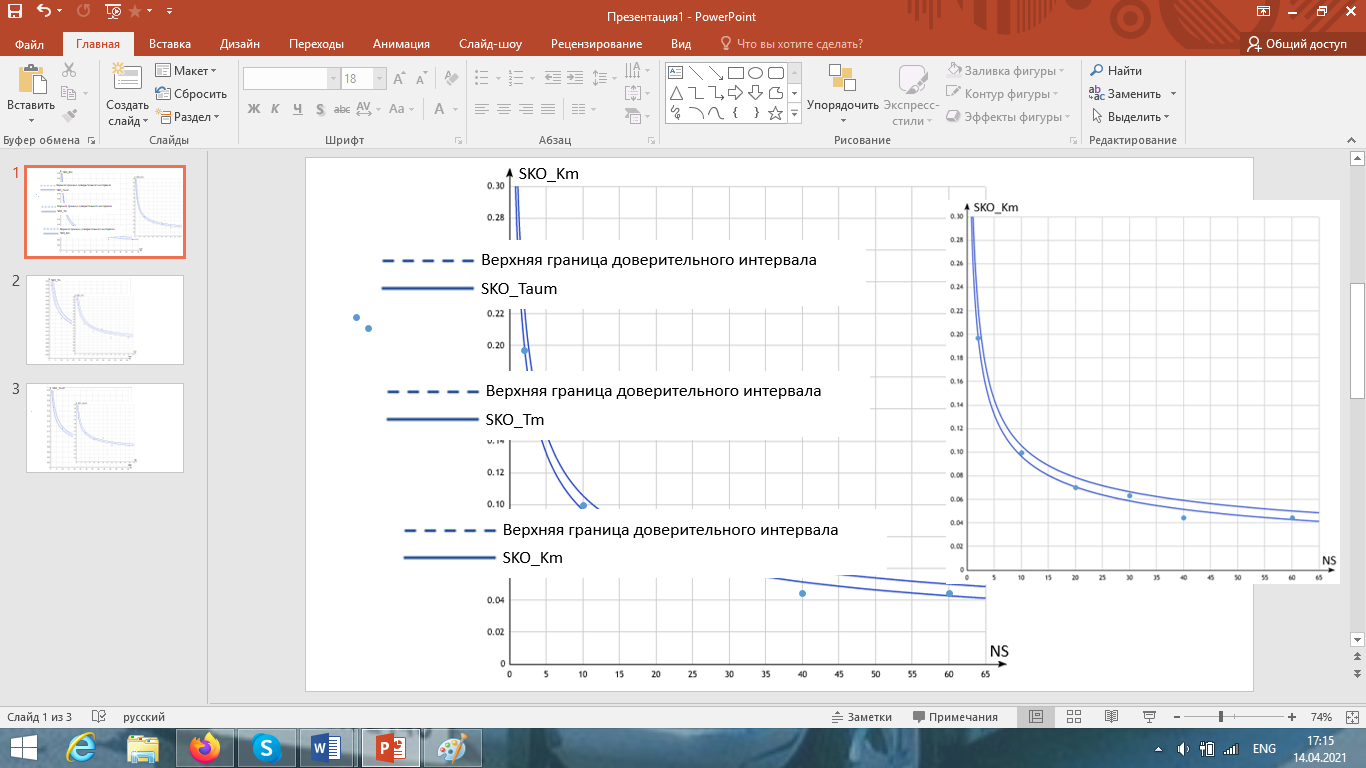 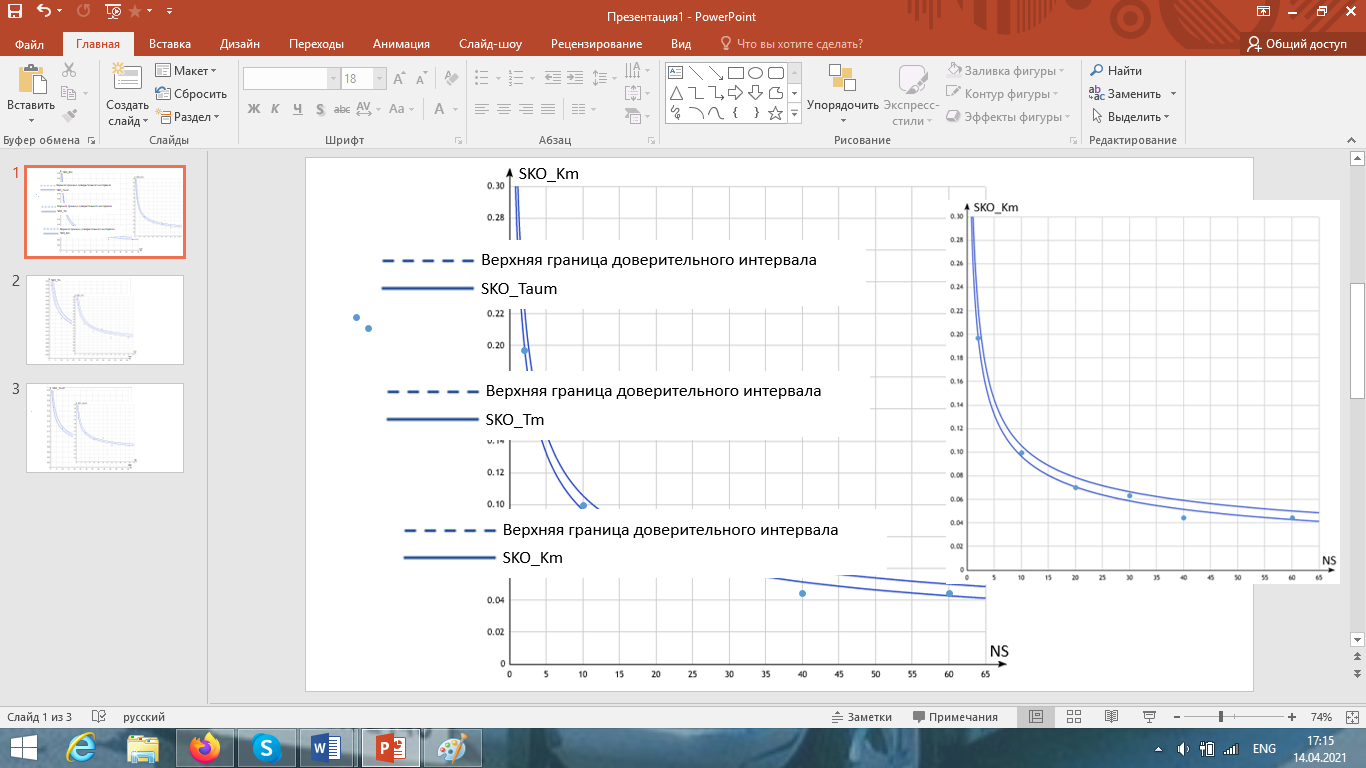 10
Зависимость среднего значения и СКО от числа реализаций случайных возмущений
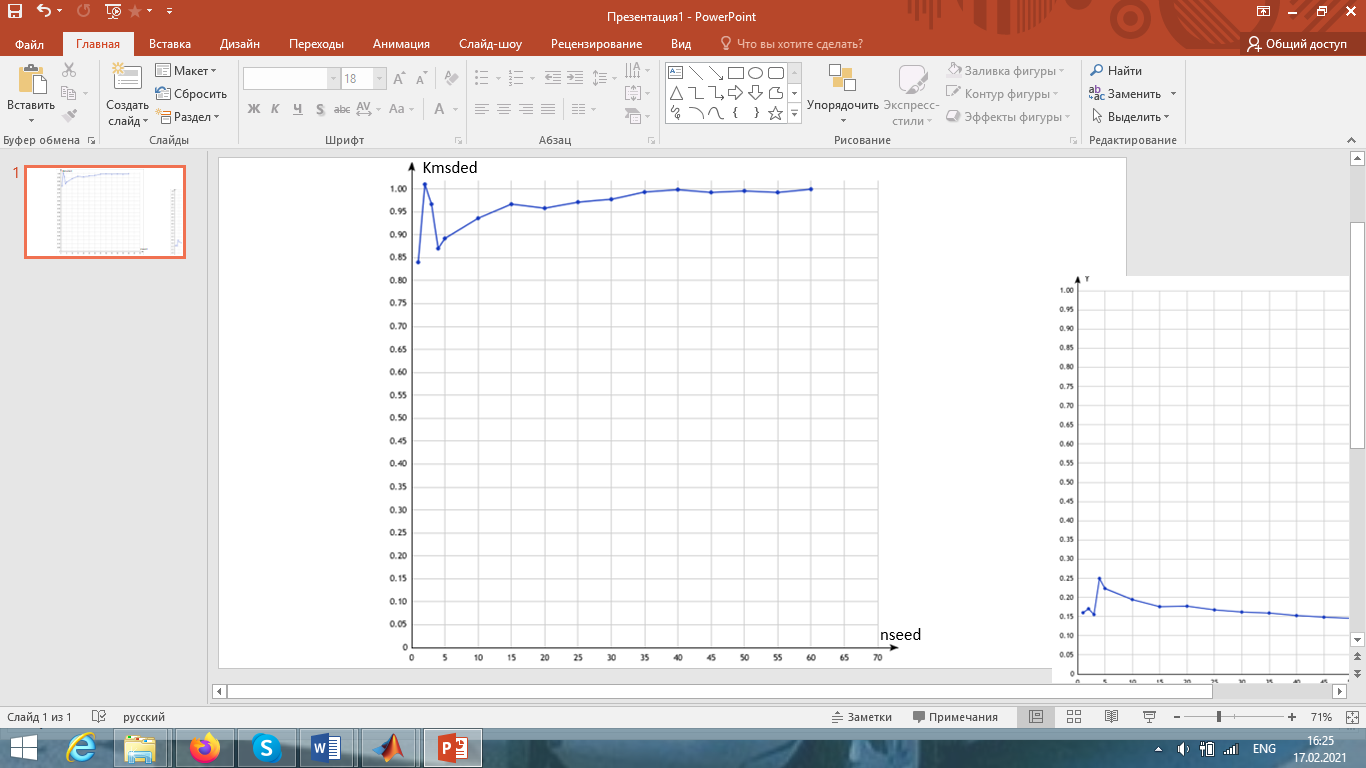 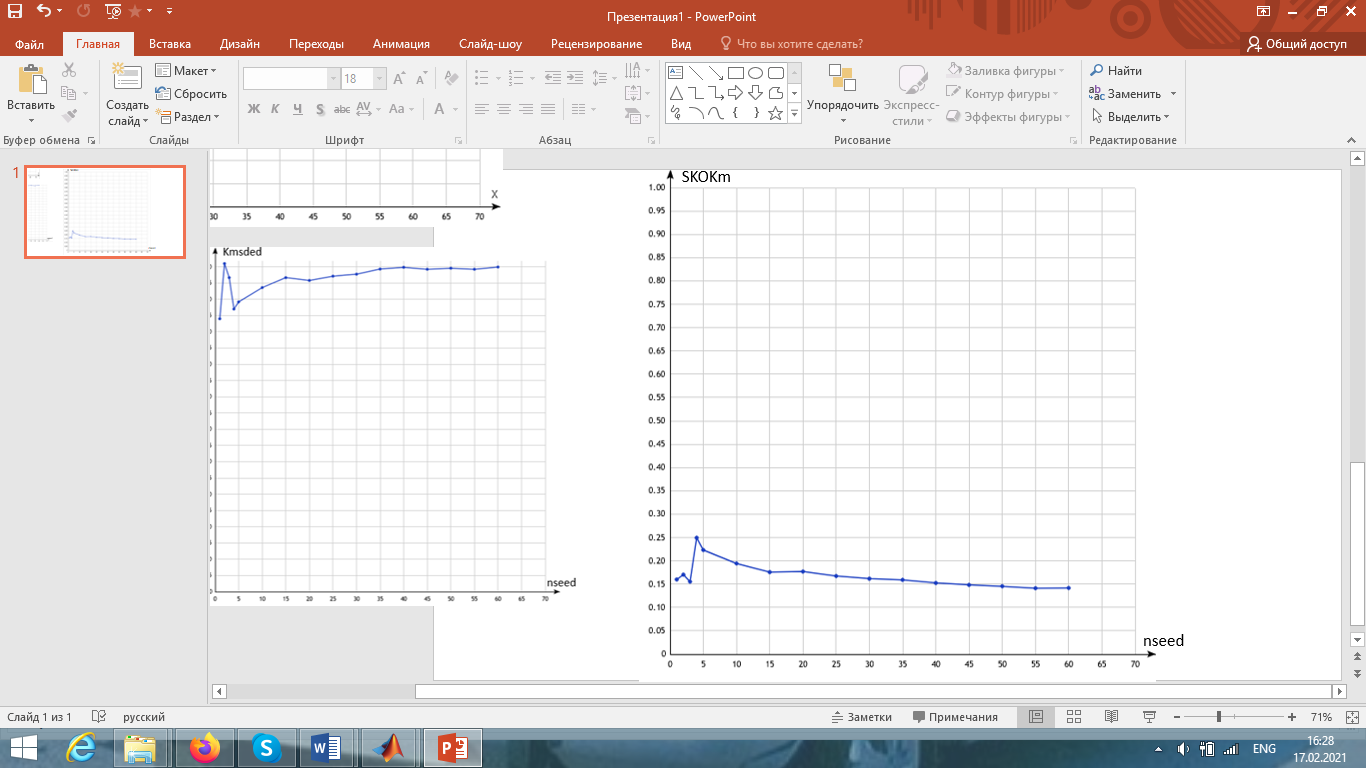 Зависимости KmSdeed (Nseed) и SKO_Km (Nseed) при N = 2
11
Адаптивная двухэтапная идентификация
Перед началом идентификации в течение некоторого времени наблюдается поведение ОУ в системе управления с робастным регулятором и статистическим путем определяются не экстремальные, а реальные вероятностные характеристики остаточных возмущений. Это позволяет увеличить амплитуду «раскачивающих» воздействий, не выводя выходную переменную y(t) за допустимые границы.
На начальной стадии производится грубая идентификация, когда параметры определяются по рассмотренной выше схеме при менее жестких требованиях к точности оценки параметров модели ОУ. Это дает возможность получить грубые оценки параметров ОУ за относительно короткое время путем подачи достаточно малого числа раскачивающих ОУ тестовых воздействий.
12
Адаптивная двухэтапная идентификация
Получение грубых оценок позволяет уменьшить размеры исходной области неопределенности до меньшей величины. Это позволяет перед вторым (заключительным) этапом определить параметры заключительной серии, обеспечивающие достижение заданной точности идентификации при меньшей амплитуде и длительности тестовых воздействий.
В итоге, как показывает имитационное моделирование, адаптивная идентификация при той же точности оценки параметров модели ОУ сопровождается существенно меньшей «раскачкой» ОУ, чем робастная идентификация. В формальном плане это выражается неравенством
3.
13
Циклическая процедура адаптивного управления
Пассивный этап i-го цикла
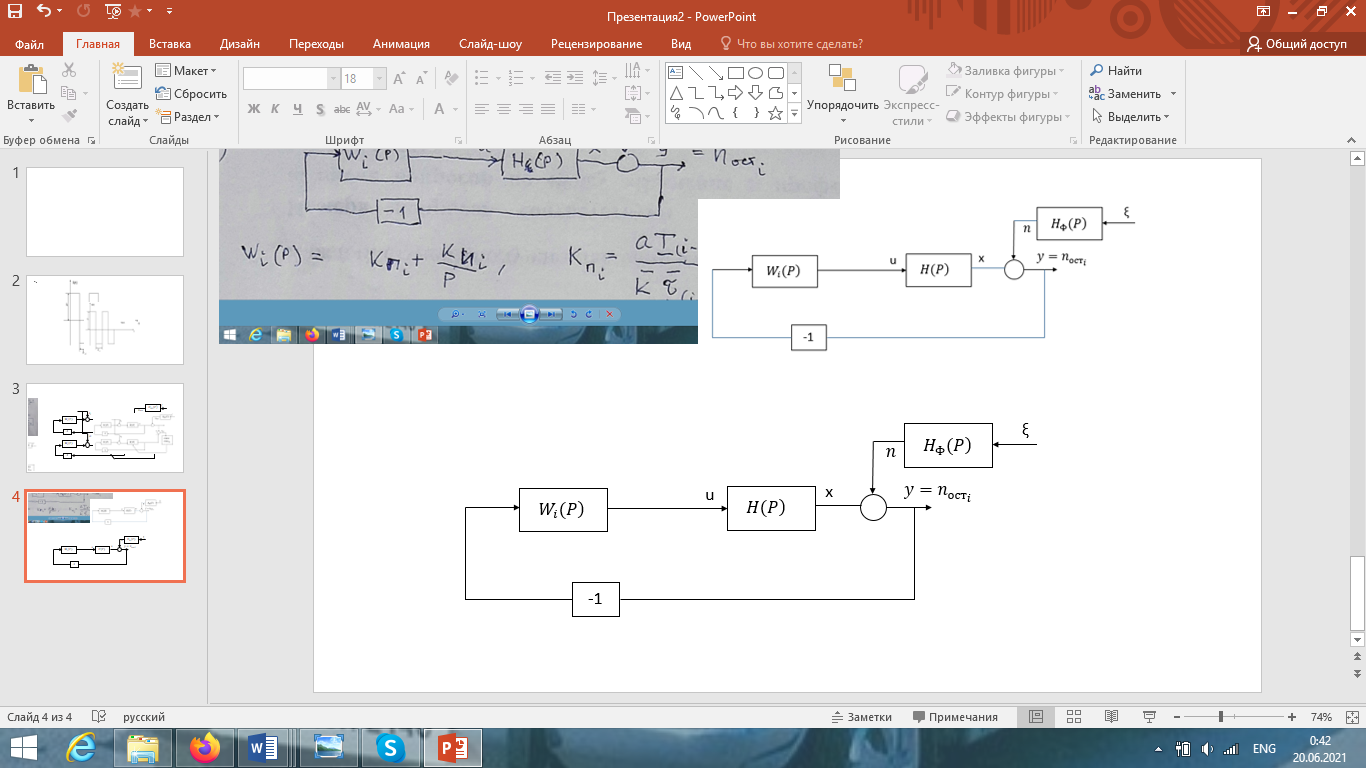 Для системы управления с обратной связью, показанной на рисунке, включающей ОУ с передаточной функцией
параметры которой заданы интервалами
рассчитываются робастные настройки ПИ или ПИД-регулятора, зависящие от текущей зоны неопределенности.
Компенсационный метод настройки регуляторов приводит к формулам
14
Циклическая процедура адаптивного управления
Статистическая обработка данных о выходной переменной y(t)
позволяет найти СКО
и определить нормированную корреляционную функцию
Далее строится модель «остаточных» возмущений. Поскольку для такого рода случайных процессов нормированная корреляционная функция имеет вид
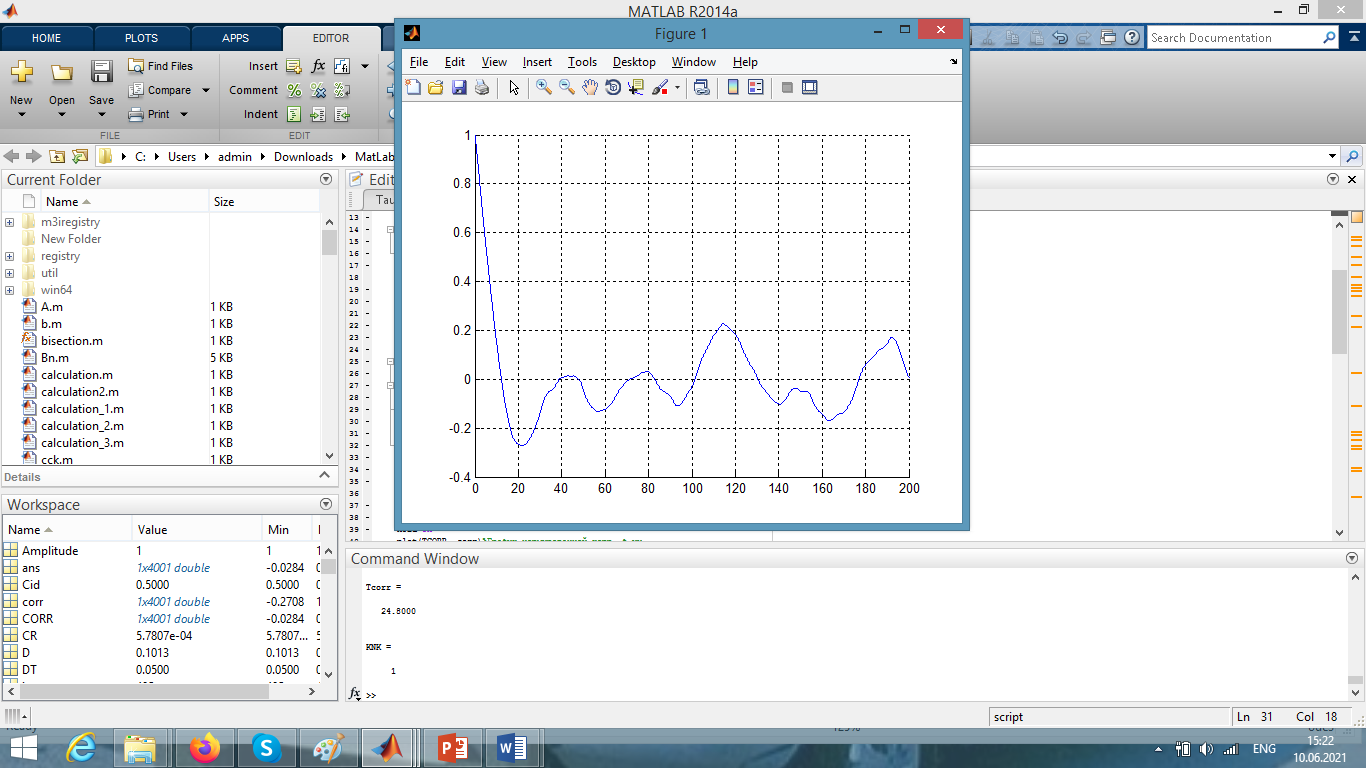 .
то параметр формирующего фильтра «остаточных» возмущений R может быть найден численным решением уравнения
Нормированная корреляционная функция «остаточных» возмущений
15
Циклическая процедура адаптивного управления
Активный этап i-го цикла
Определение длины амплитуды и длины «ступенек»
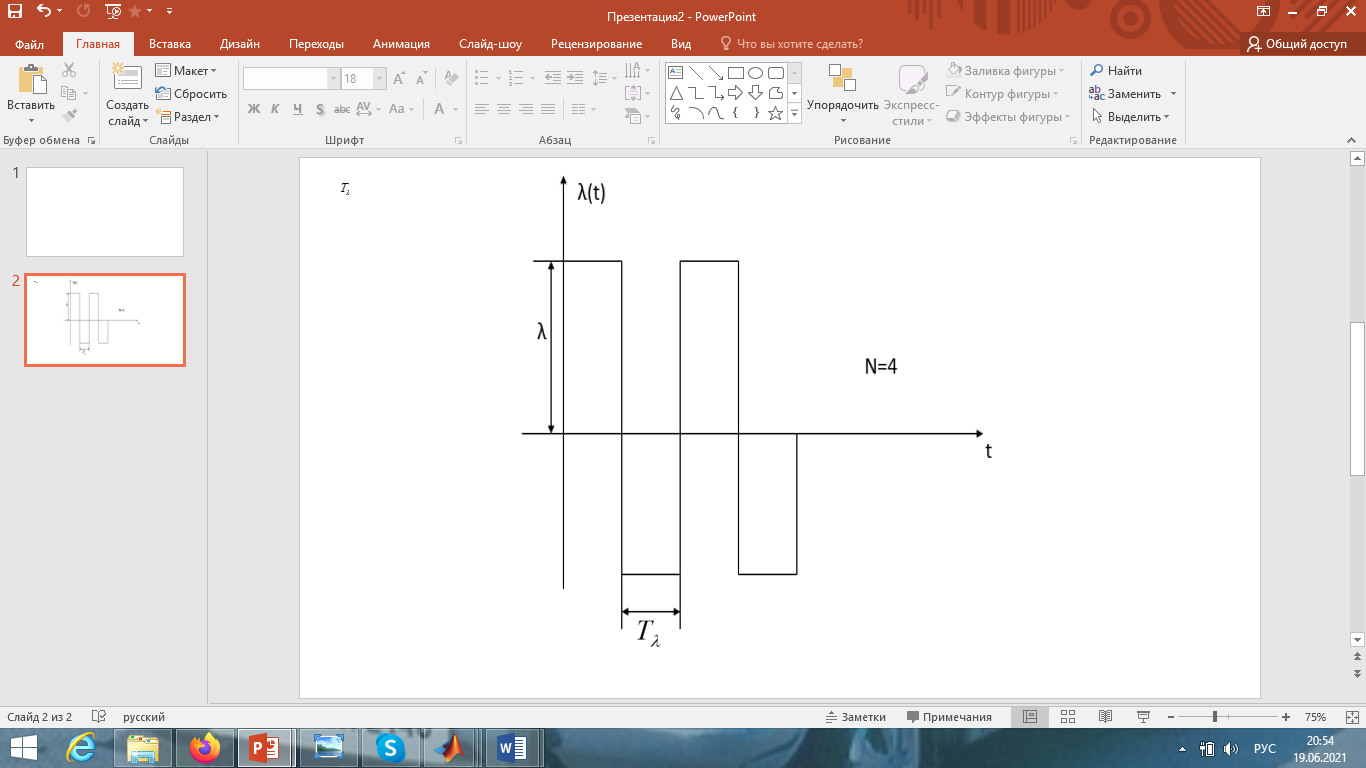 Идентификация с настраиваемой моделью
с выходом модельного объекта
Сравнивая контролируемый выход реального объекта
модель настраивают так, чтобы минимизировать разницу между двумя указанными сигналами, мерой которой может служить интегральный показатель
В итоге с помощью идентификации находятся оценки
16
Циклическая процедура адаптивного управления
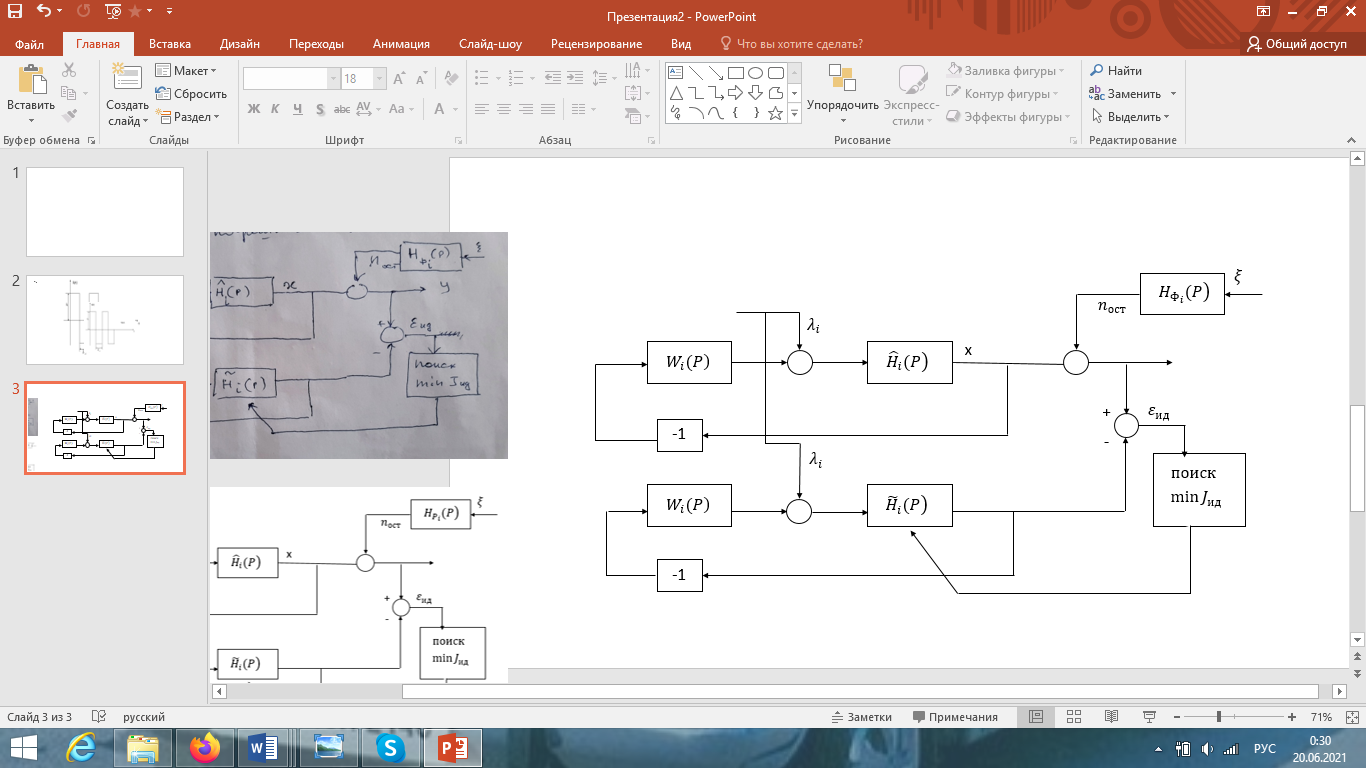 Блок-схема для моделирования погрешностей идентификации
Многократное моделирование схемы на рисунке осуществляется при различных реализациях «остаточных» возмущений.
Путём обработки статистики полученных оценок формируются значения СКО
17
Циклическая процедура адаптивного управления
Уточнение оценок с использованием результатов, полученных в предыдущих i - 1 циклах
Уточнение границ зоны неопределенности:
Условием остановки является выполнение всех трех неравенств:
18
Относительные потери качества управления из-за погрешностей идентификации
В результате циклической процедуры получены оценки параметров ОУ:
в то время, как точные значения параметров модели составляют:
Рассчитанные по данным идентификации компенсационным методом параметры регулятора составляют
Kp = -(0.589*4.19)/(1.94*2.448) = -0.5197;
Ki = -0.589/(1.94*2.448) = -0.1241;
При точном знании модели ОУ регулятор имел бы настройки
Ki = -0.589/(1.5*2.5) = -0.1571;    Kp = -(0.589*5)/(1.5*2.5) = -0.7853;
Таким образом, относительные потери качества управления
19
Выводы
1. В работе рассмотрены различные варианты применения метода настраиваемой модели для идентификации и адаптации управляемых инерционных объектов с запаздыванием. Особенность подхода заключается в том, что идентификация выполняется в системе, управляемой с обратной связью.
2. Применительно к схемам последовательной адаптации, когда настройки регулятора перестраиваются по окончании процесса активной идентификации с подачей тестовых воздействий:
получены зависимости погрешностей оценивания параметров динамической модели объекта управления от их величины и пропорций, что позволило определить наиболее сложные условия для идентификации
разработана и протестирована методика получения регрессионных моделей, позволяющих рассчитать количество тестовых воздействий, необходимое для достижения требуемой точности идентификации.
3. Предложена и проверена методами компьютерного имитационного моделирования циклическая итерационная процедура адаптации параметров регулятора на основе текущих данных идентификации.
В целом, результаты работы могут при их развитии позволить полностью автоматизировать процесс самонастройки промышленных типовых регуляторов.
20